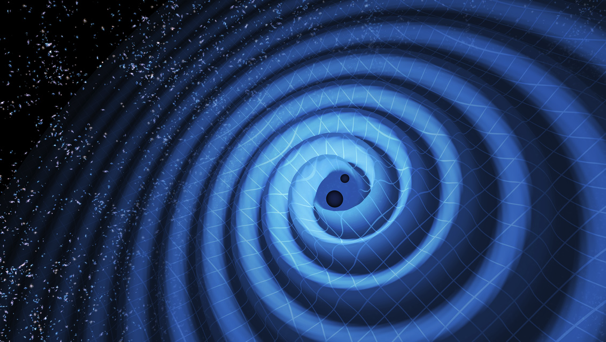 Le CNRS, Virgo … et l’IN2P3
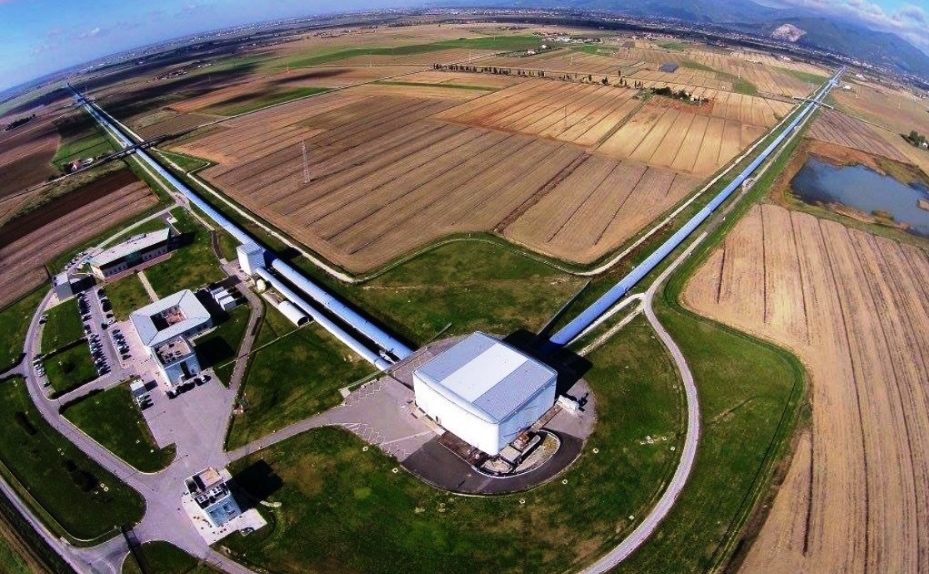 Benoit Mours (LAPP – Annecy)
24 février 2017
Virgo “initial”
1989 Proposal Virgo
1990 Virgo commence à l’IN2P3 (LAPP et LAL)
Rejoint plus tard par le LMA, puis l’APC
Ainsi que ARTEMIS et LKB (laboratoires du CNRS)
1993/94  Approbation de Virgo
1996 Début des travaux sur le site
2000 Création d’EGO
2007-2011 Prise de données de Virgo
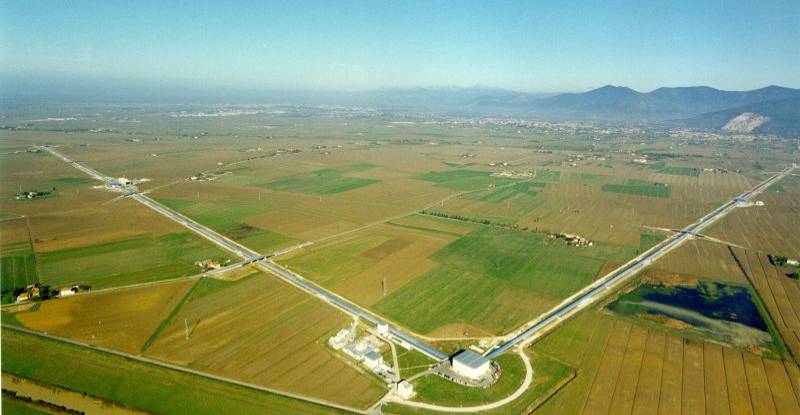 2
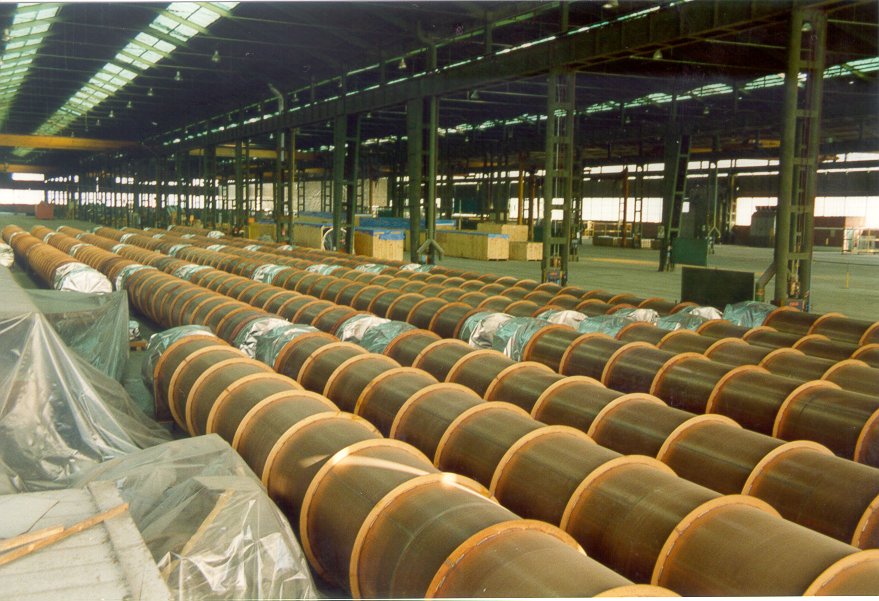 Le tube à vide (LAL)
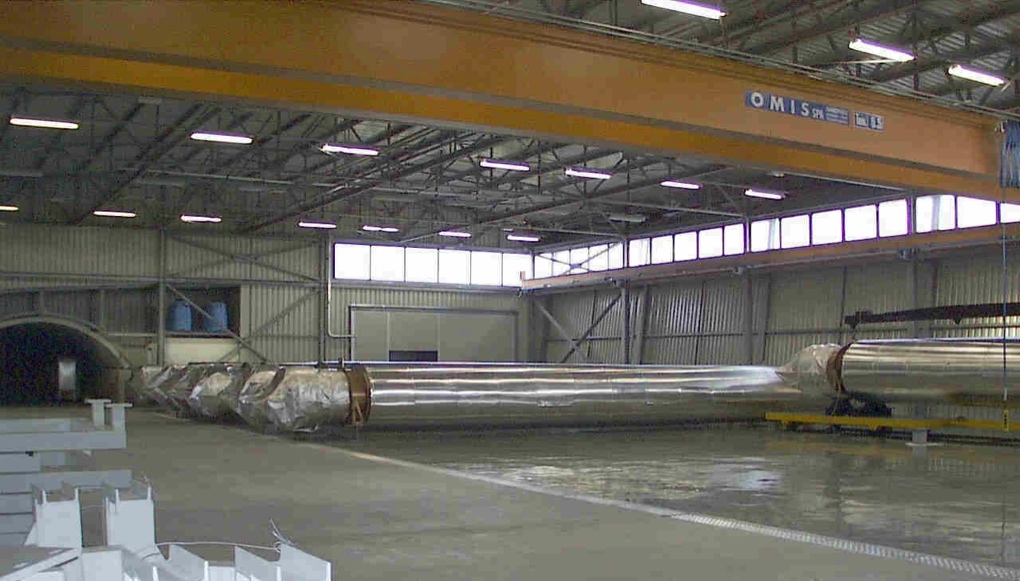 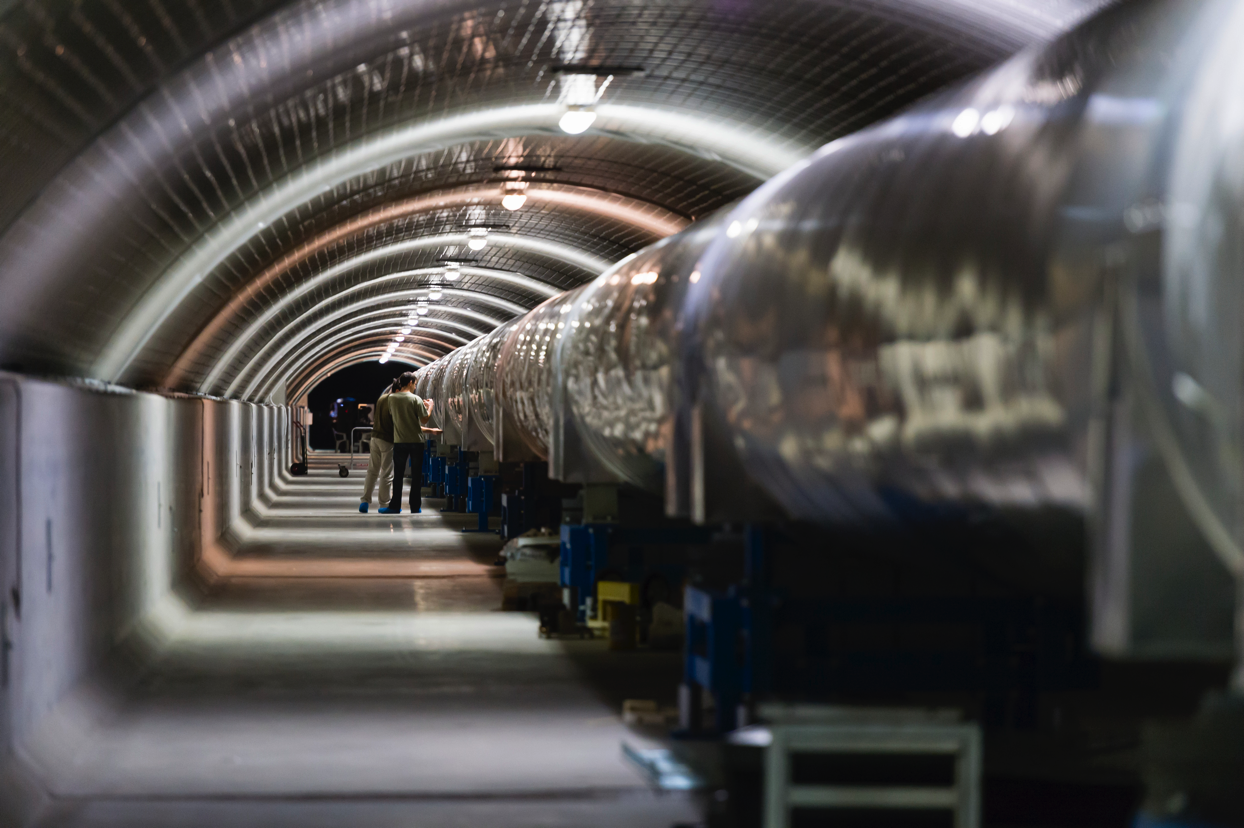 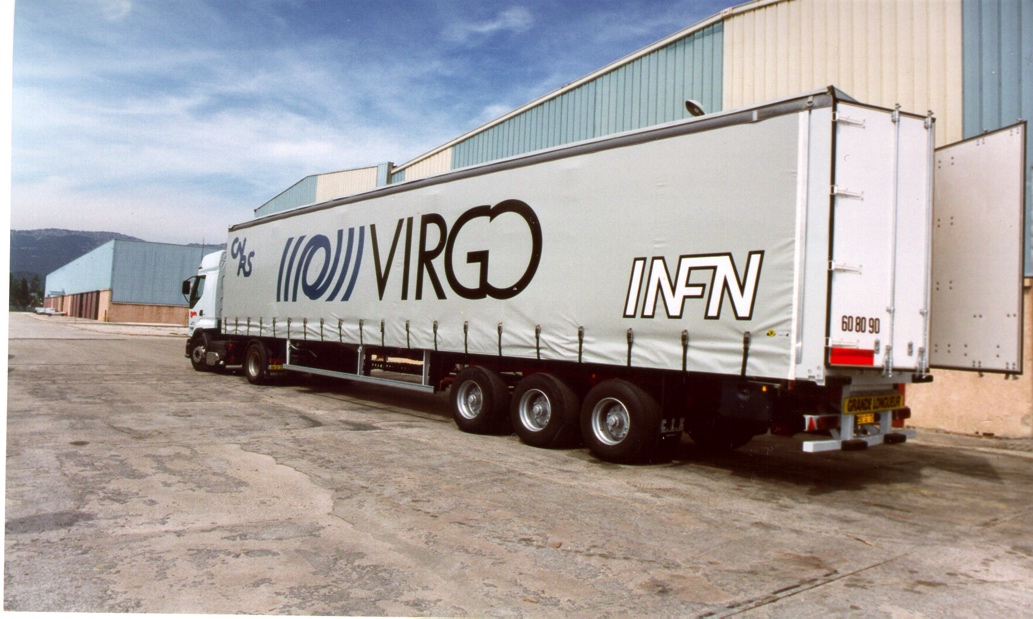 3
24 février 2017
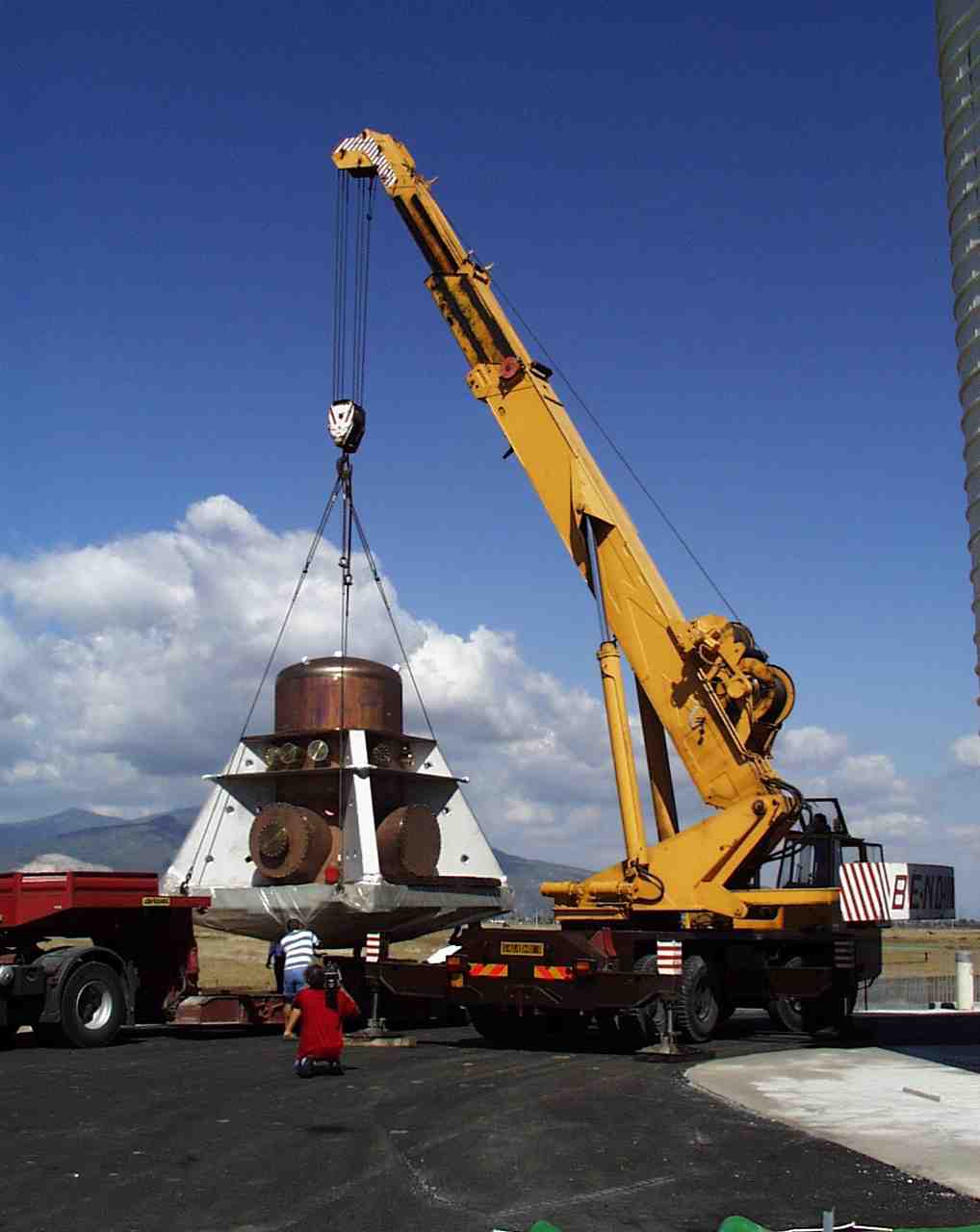 Les enceintes à vide (LAPP)
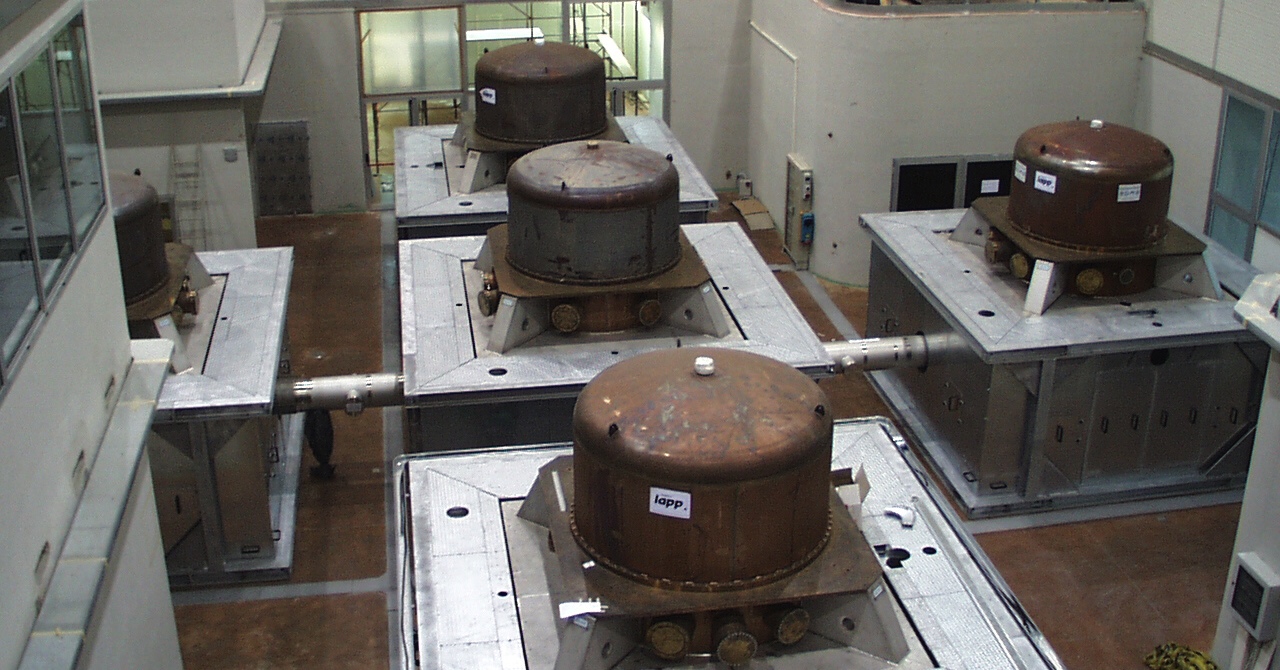 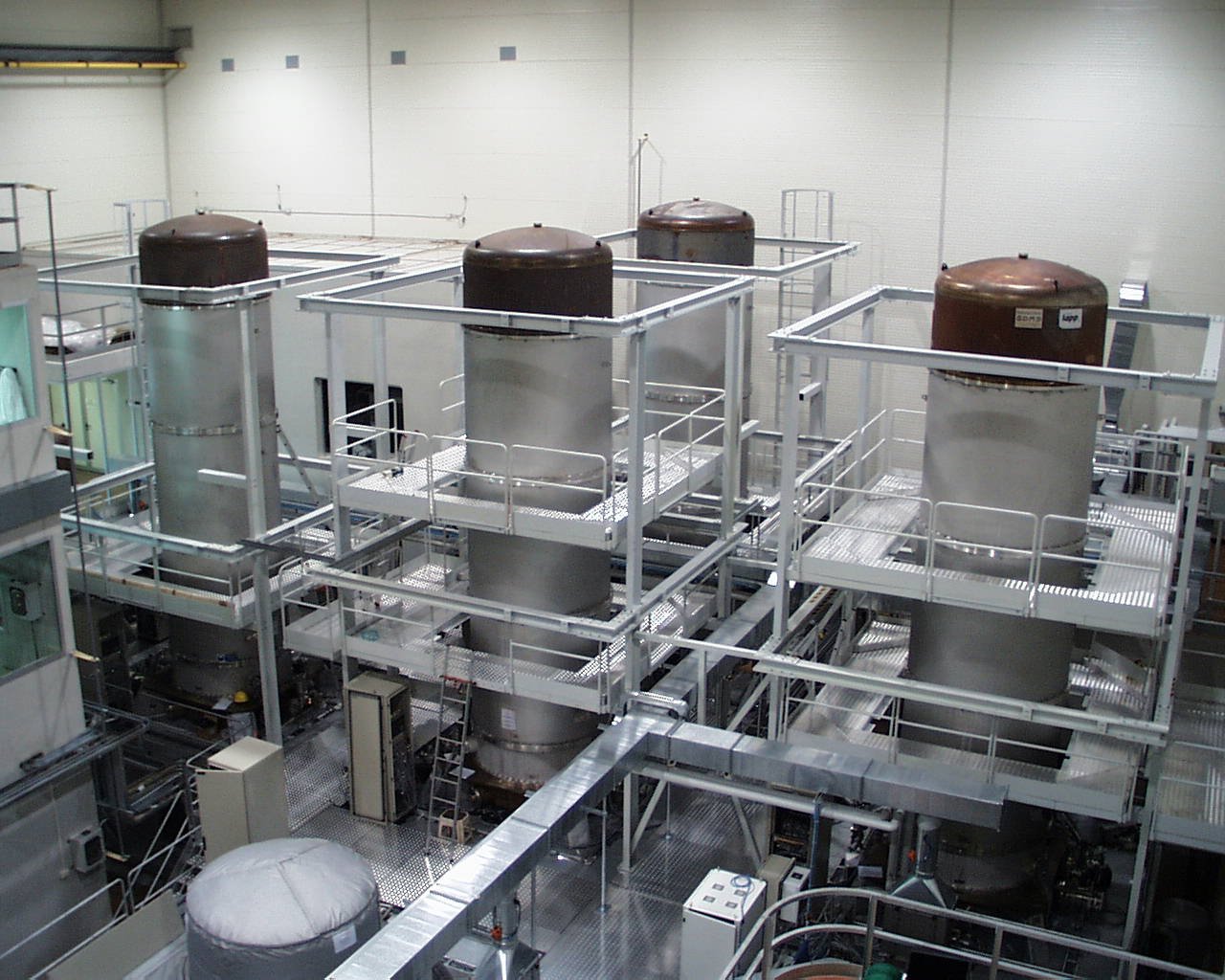 Nov 98
4
24 février 2017
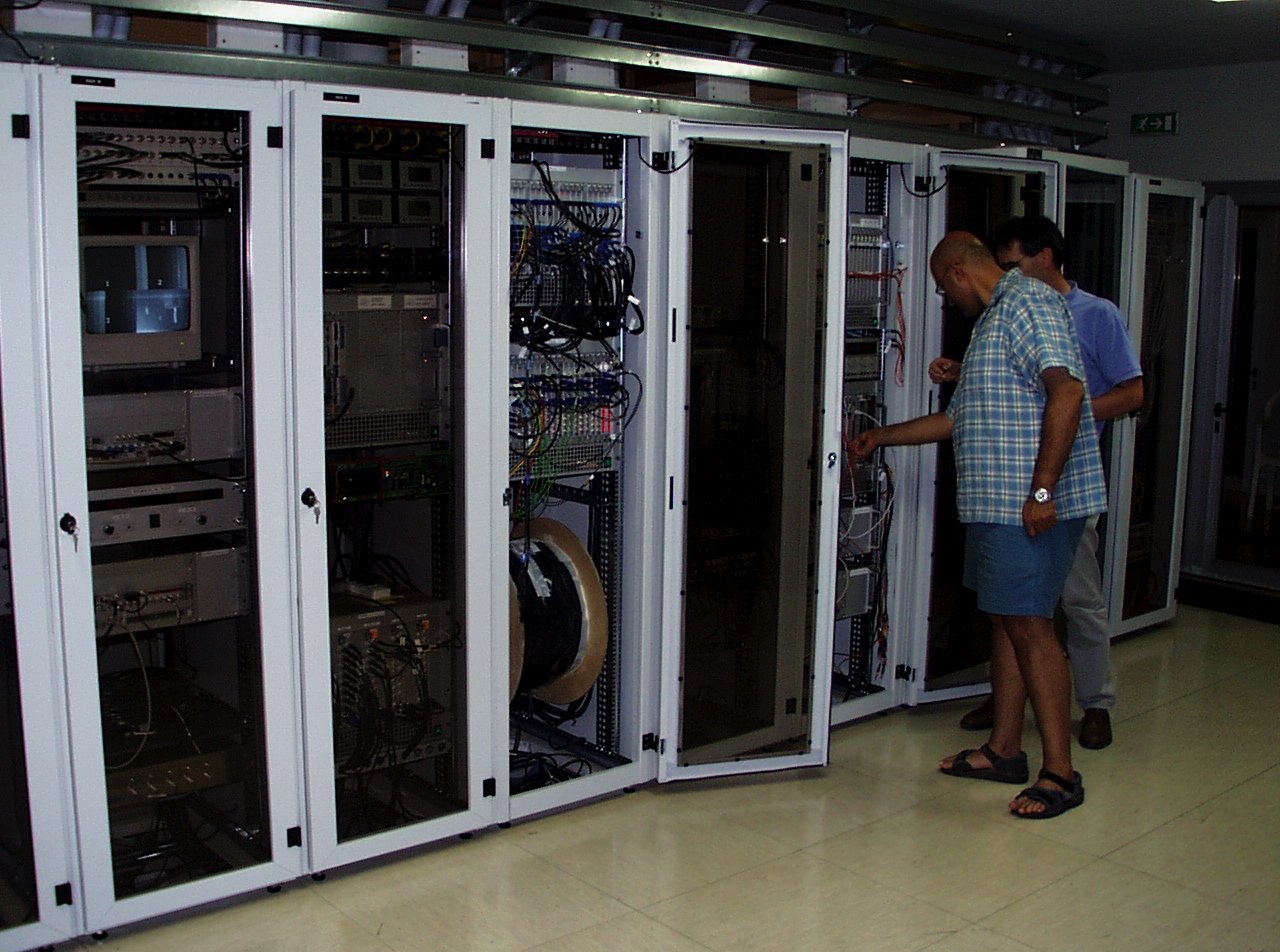 Electronique, controls, réseau, calcul (LAL, LAPP)
DAQ Room June 2000
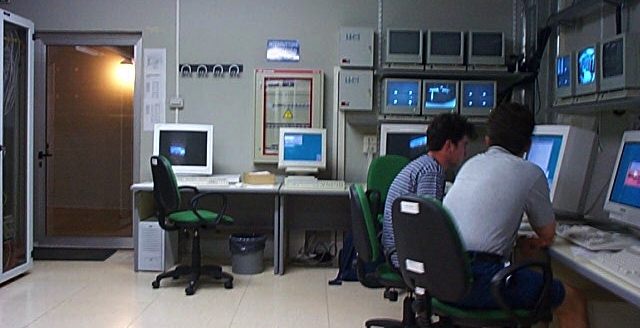 5
24 février 2017
Les miroirs (LMA)
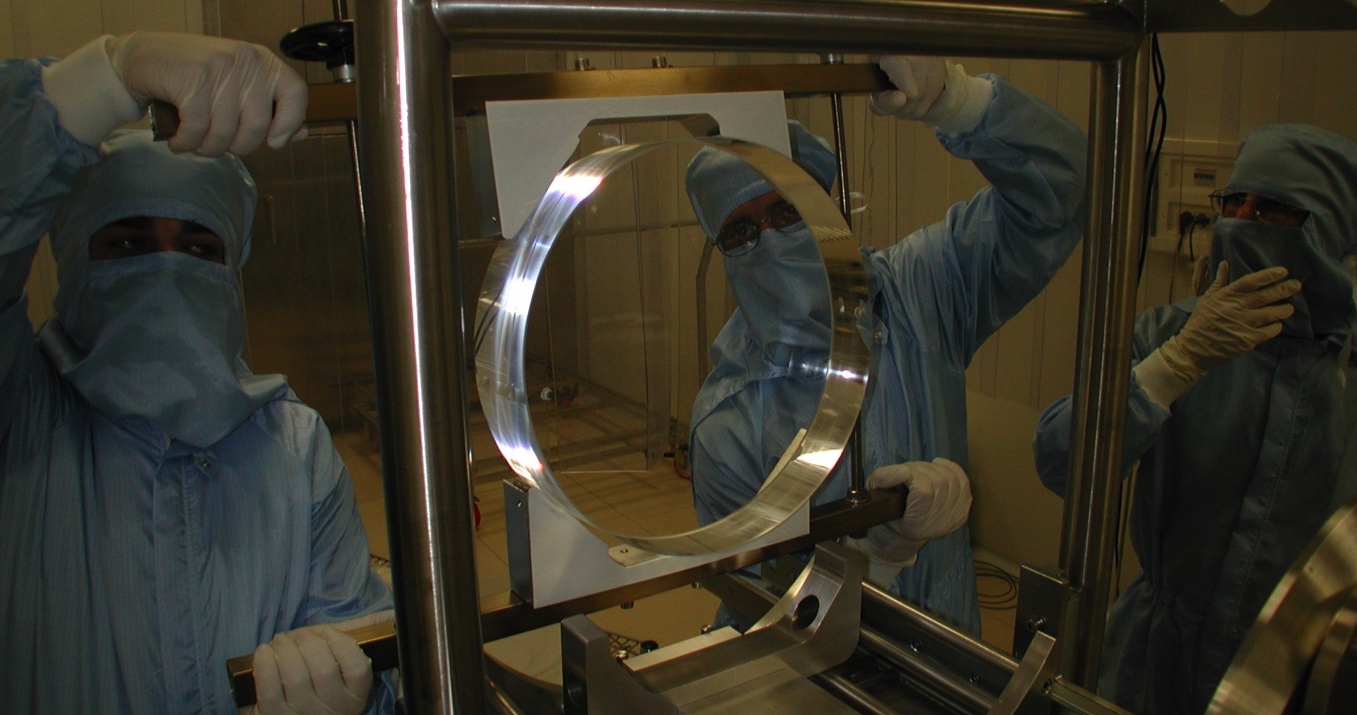 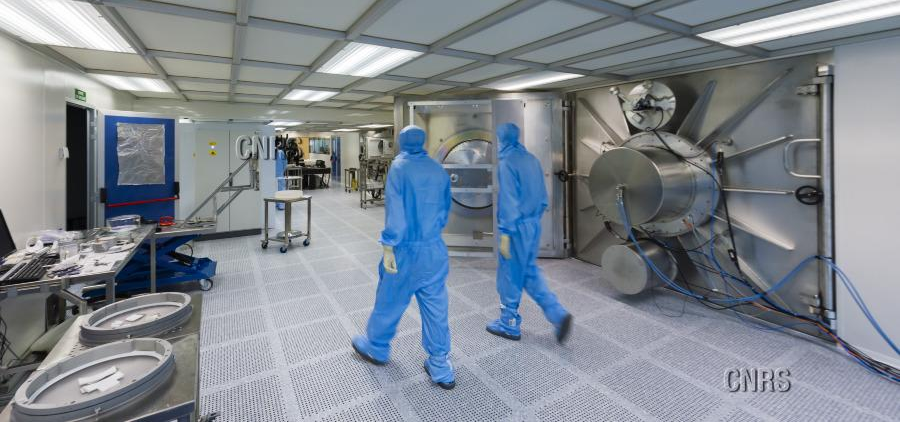 6
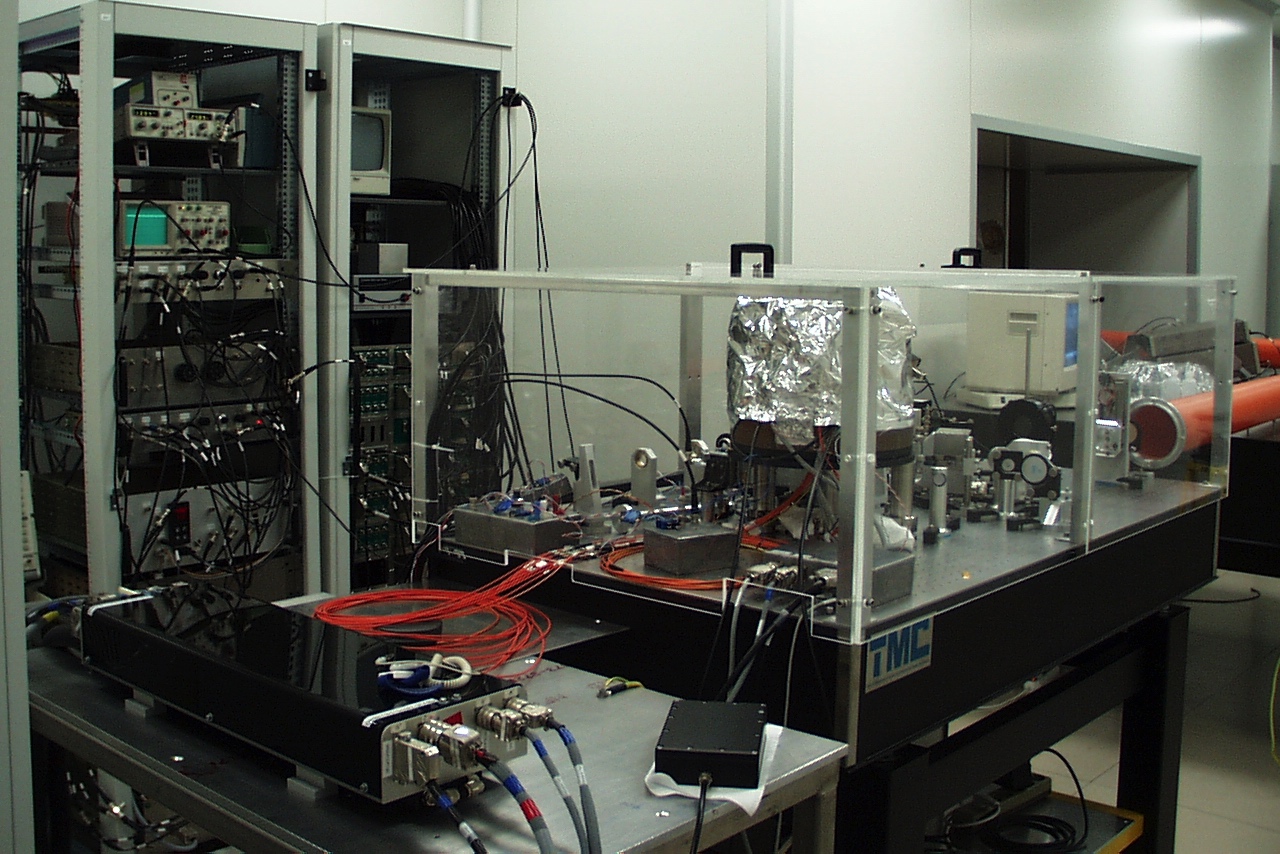 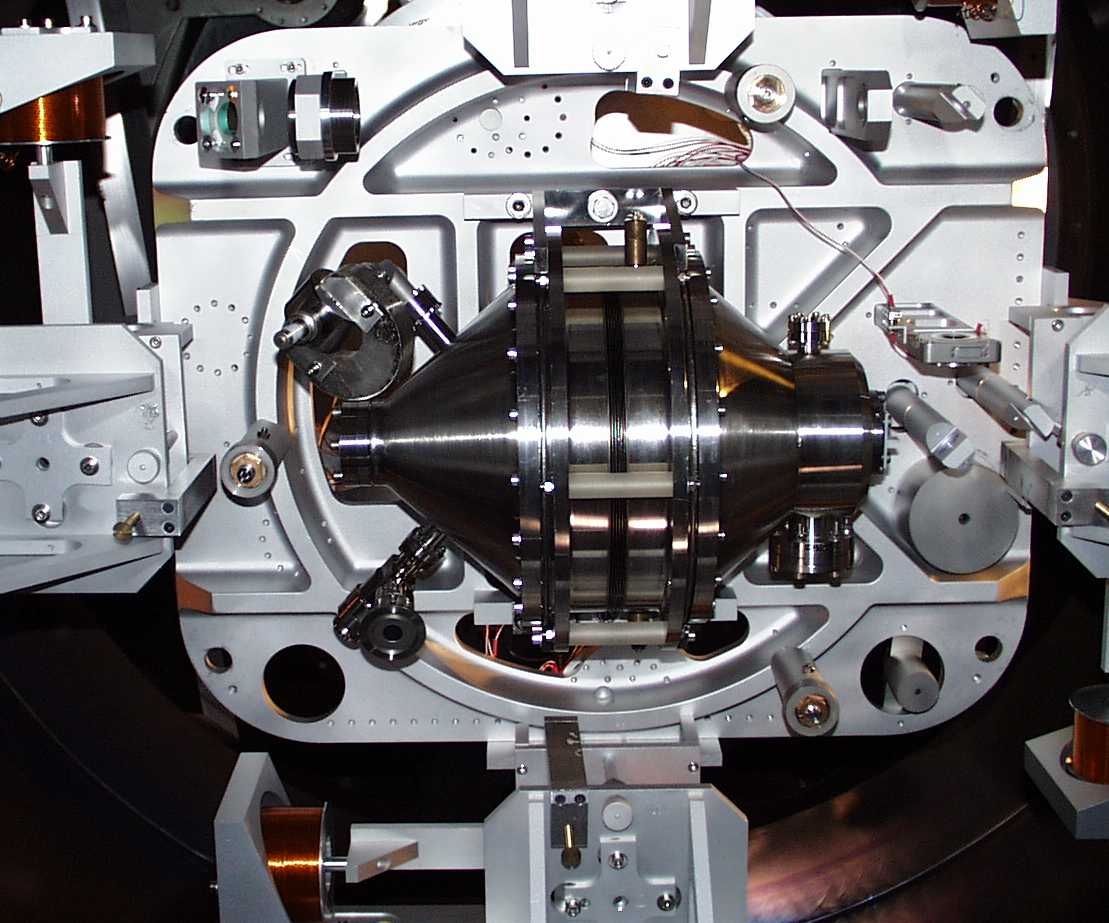 Feb 2000
Laser et système d’injection (LAL,  ARTEMIS)
Sep 2000
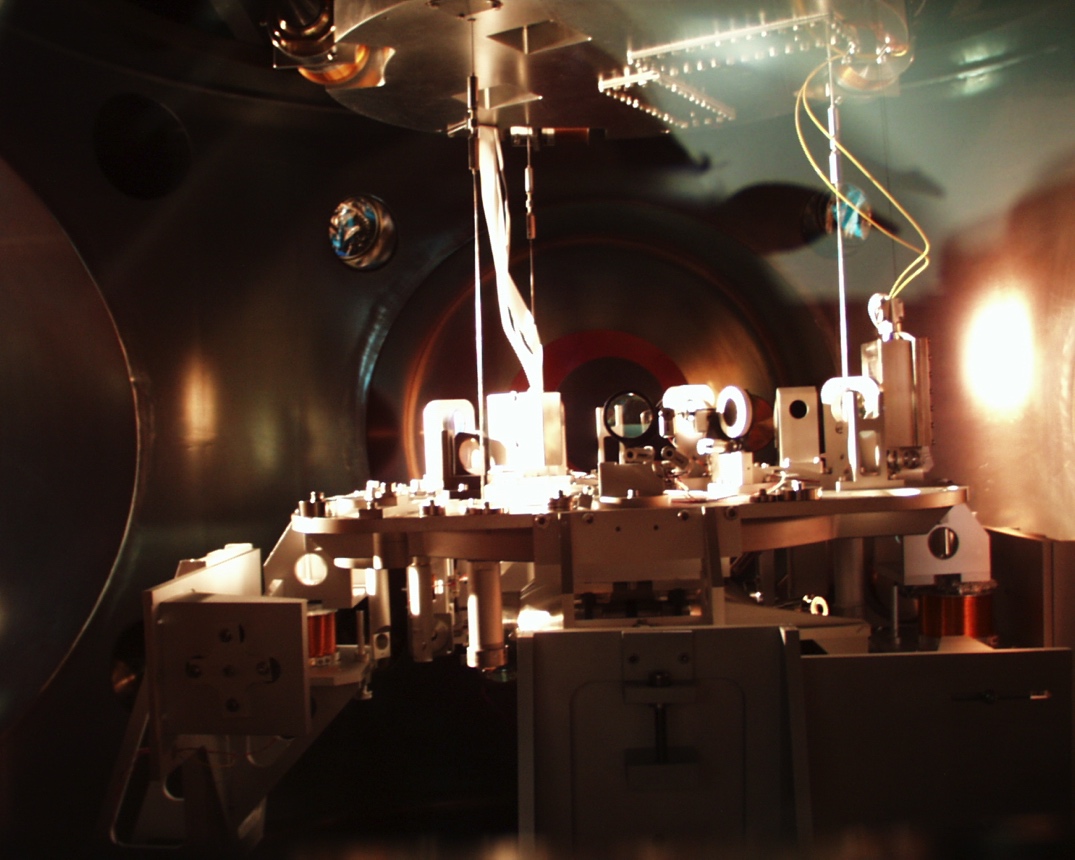 7
24 février 2017
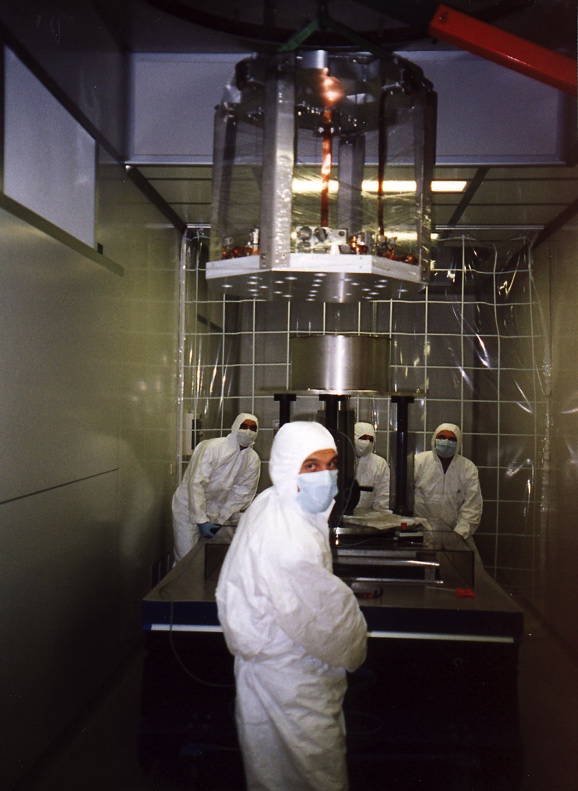 Système de détection (LAPP)
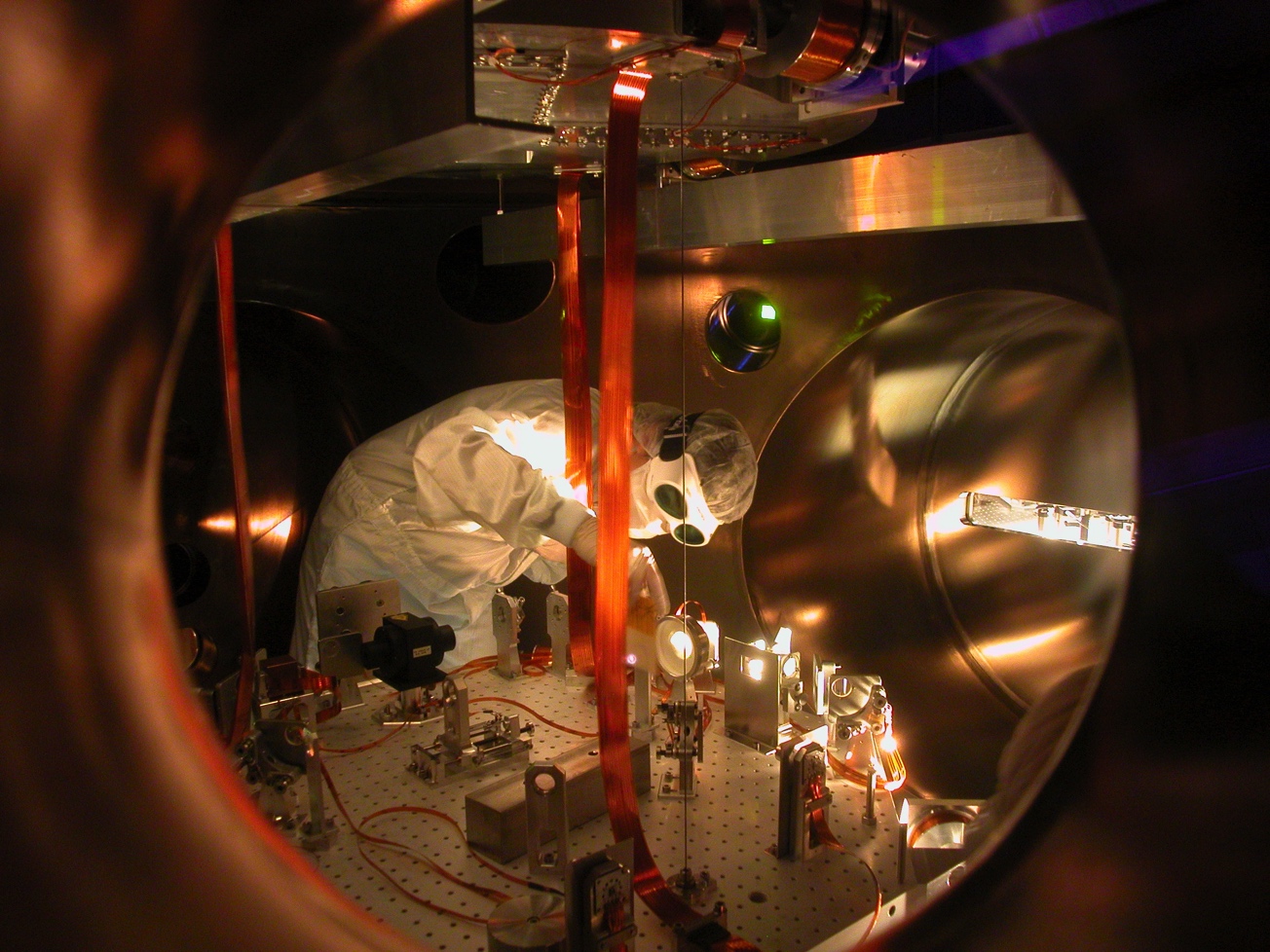 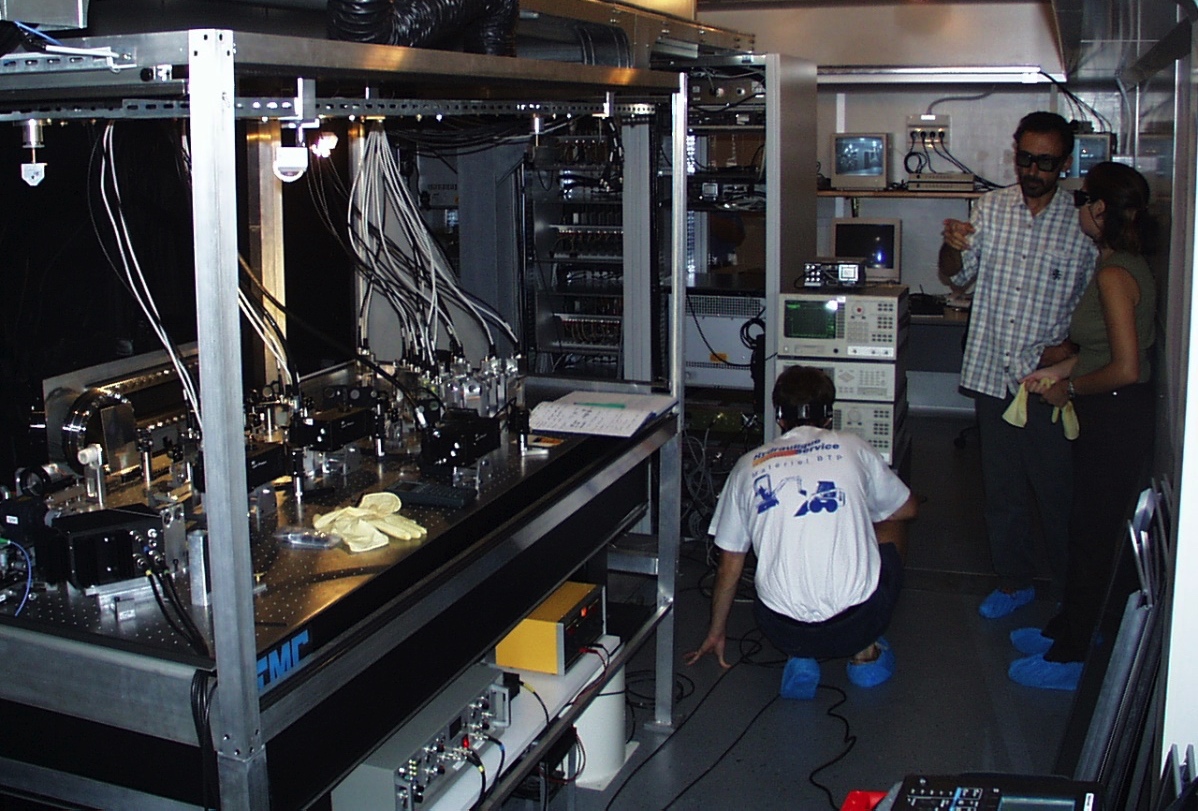 Initial Virgo
8
24 février 2017
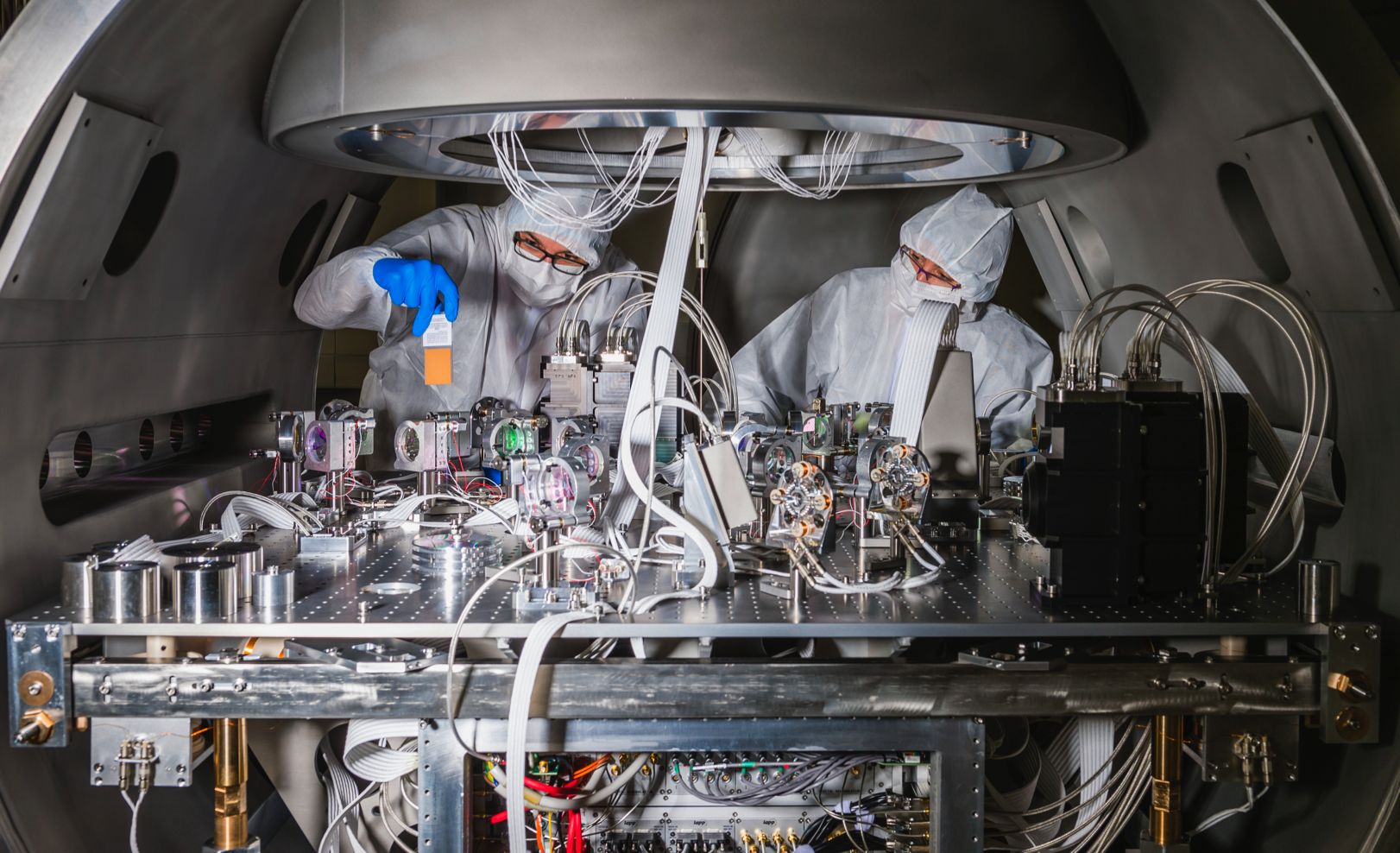 AdVirgo: sensibilité x 10; volume x 1000
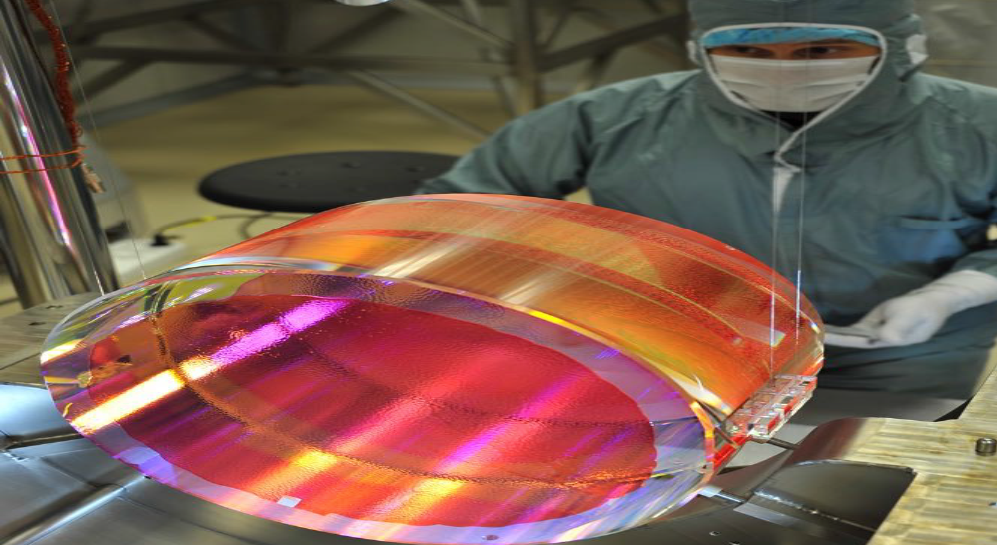 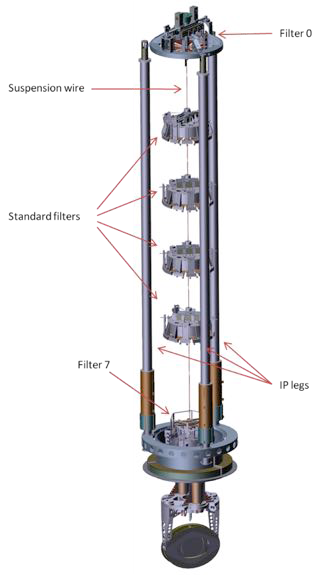 Principaux changements:
Miroirs plus lourds (LMA)
Suspension monolithiques
Faisceau plus gros (nouveaux télescopes APC)
Détecteurs sous vide et suspendus (LAPP) 
Recyclage du signal
Lasers auxiliaires (LAL) 
Laser plus puissant
 (ARTEMIS)

       + Evolution du slow control vide (LAL), DAQ/calibration (LAPP)
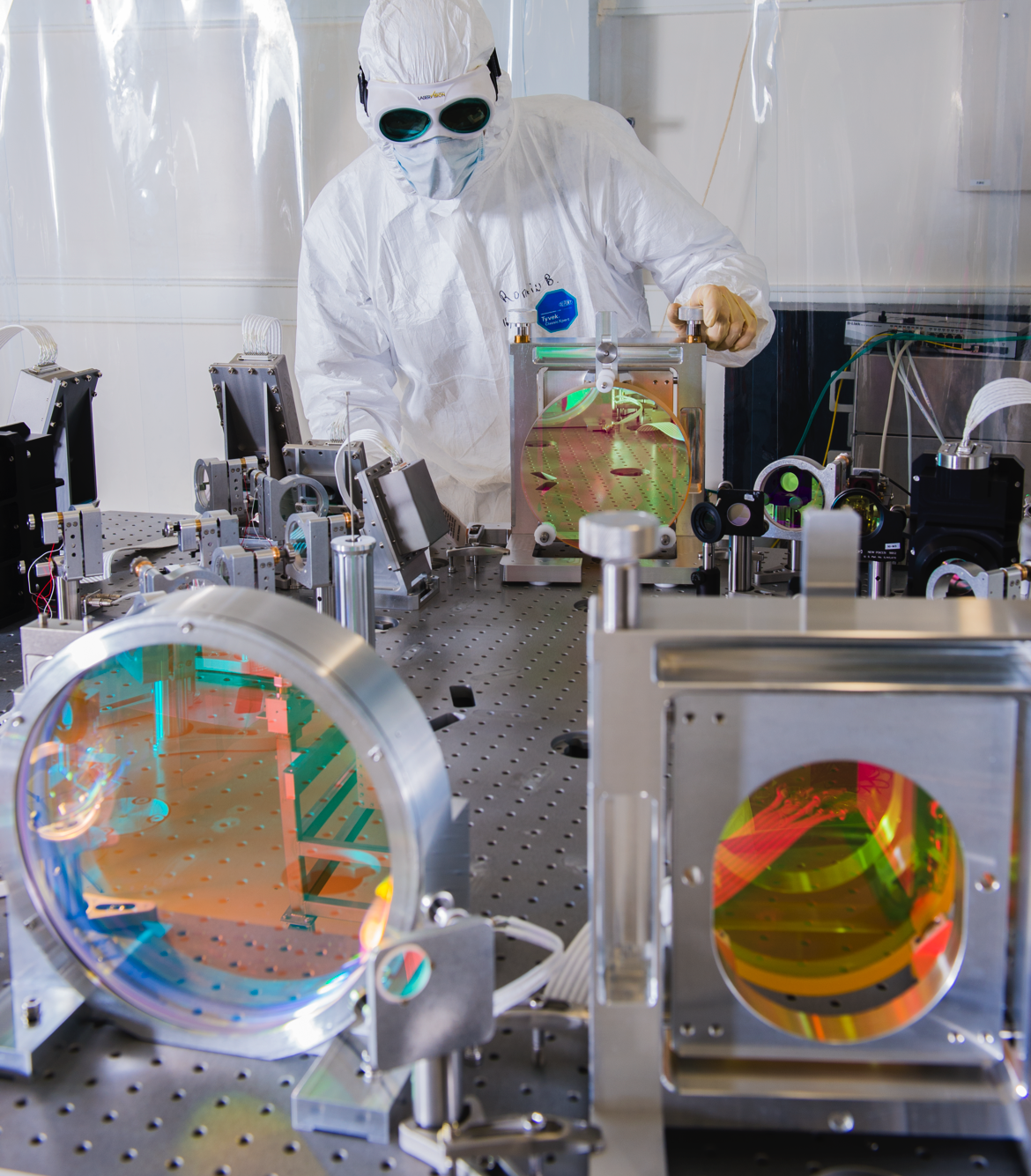 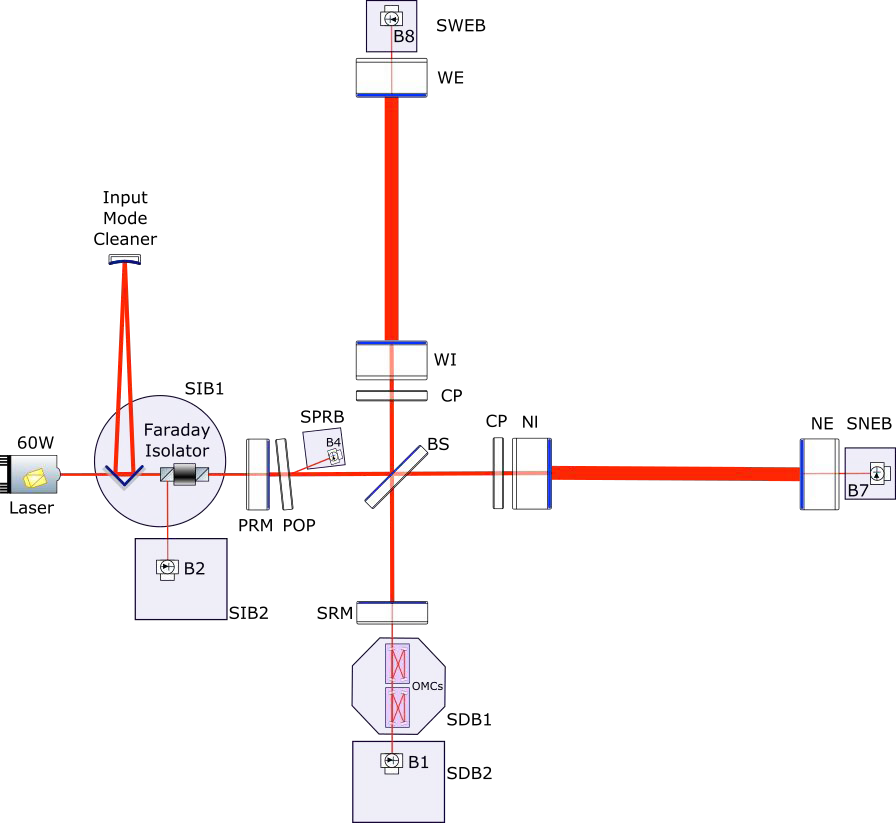 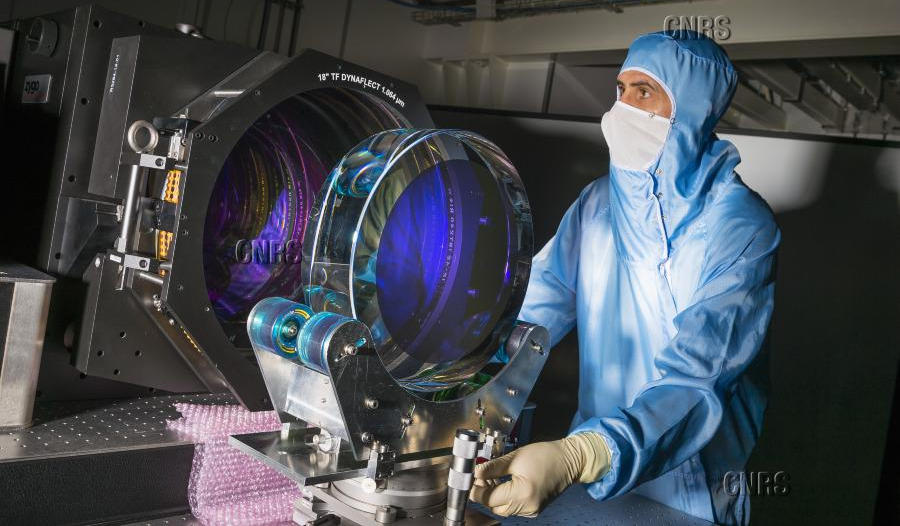 Deuxième phase
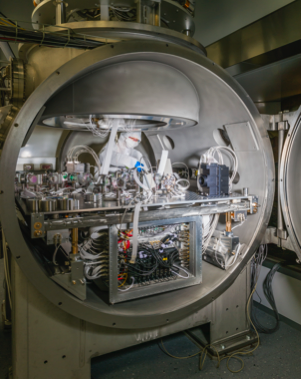 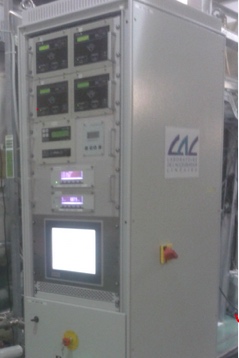 9
AdV, 2 février 2017, CS IN2P3
Visite
Durée:
Environ 1h30
Au programme: 
Salle de control 20’
Bâtiment nord 20’
Bâtiment central 40’
Vue d’ensemble
Labo laser ou labo détection
Deux groupes
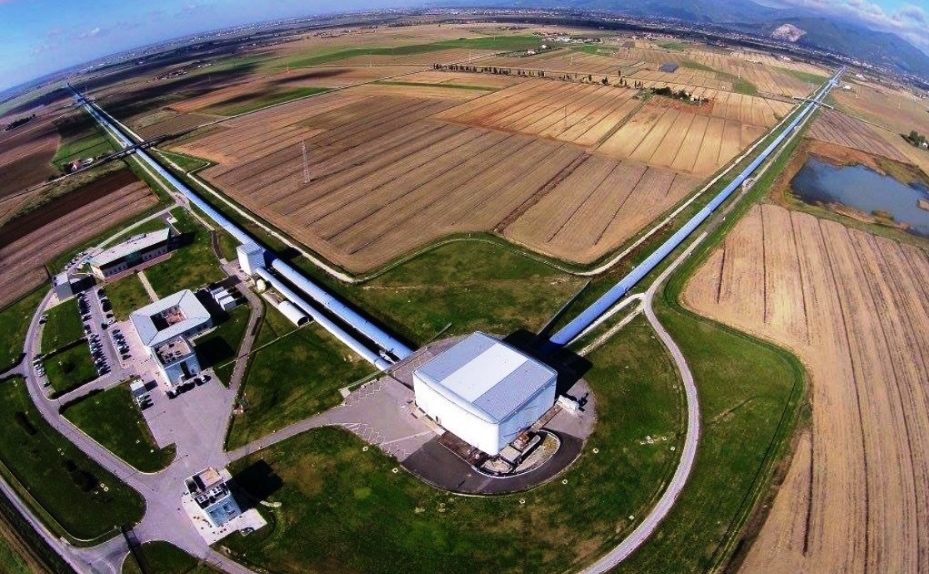 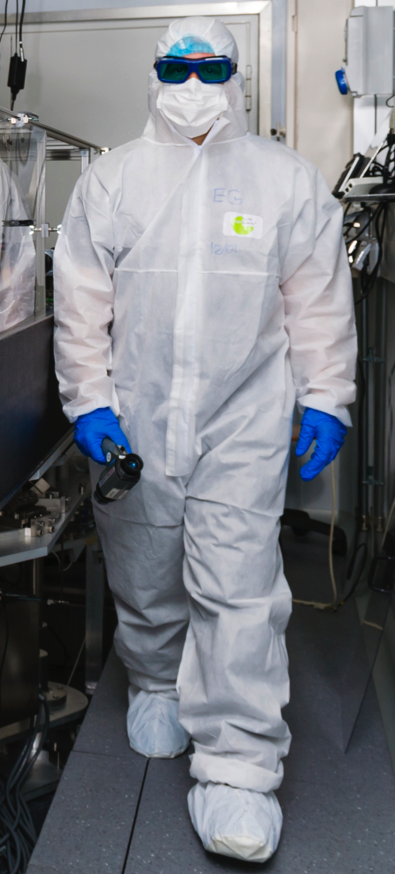 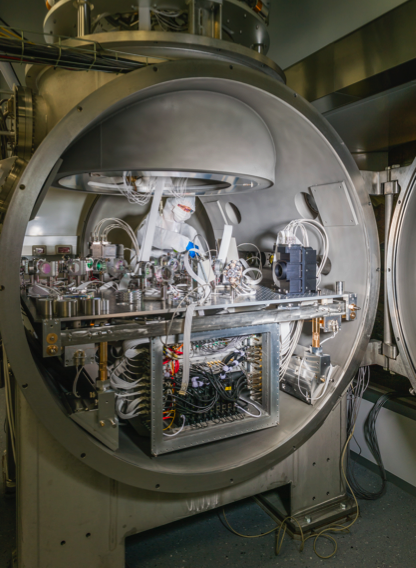 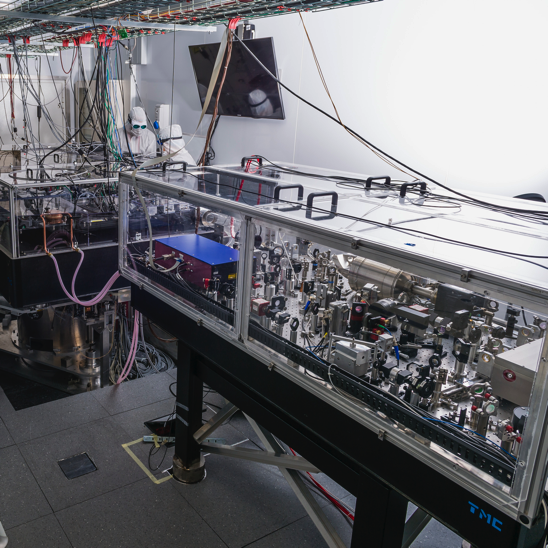 10
24 février 2017